Paper: FSC-302/Unit-2 Fishing GEARS Technology used in inland and marine fishing:Delivered byDr. BASUDEV MANDALdept. of fishery sciences , vu
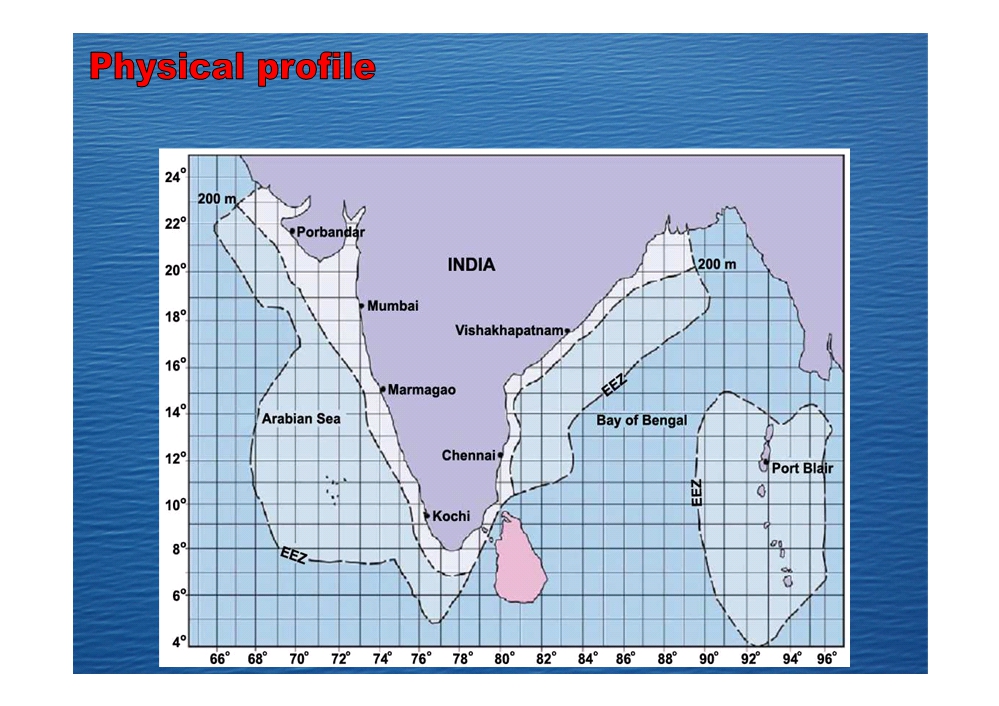 Exclusive Economic Zone (EEZ) of India
Fishing is the activity of trying to catch fish and it is normally caught by using any kind of device that is called gears. 
Fishing type:
1. Traditional Fishing: 
Traditional fishing is any kind of small scale, commercial or subsistence fishing practices using traditional techniques such as rod and tackle, arrows and harpoons, throw nets and drag nets, etc.
 2. Recreational and sport fishing 
 Recreational and sport fishing are fishing primarily for pleasure. Recreational fishing has conventions, rules, licensing restrictions and laws that limit the way in which fish may be caught; typically, these prohibit the use of nets and the catching of fish with hooks not in the mouth. 
3. Commercial Fishing:
Commercial fishing is the capture of fish for commercial purposes. Those who practice it must often pursue fish far from land under adverse conditions. Commercial fishermen harvest almost all aquatic species
criteria for the ideal fishing gear 1. highly selective for the target species and their sizes and habitats 2. negligible direct or indirect impact on non- target species3. effective, giving high catches of target species at lowest possible cost4. quality orientated and producing catches of high amount
Classification of fishing gearsFishing gears are commonly classified in two main categories: 1. Passive Gears and 2. Active Gears. This classification is based on the relative behaviour of the target species and the fishing gear.
A. Passive Gears
Passive gears are stationary gears. It does not have to be dragged, pulled or towed to capture fish. Hook and lines, traps, wires, gill nets among others affectively fish by themselves. 
The catch is recovered by simply removing the gear from the water after a time period. No energy is expended on towing, pulling or dragging of gear
With passive gears, the capture of fish is generally based on movement of the target species towards the gear (e.g. traps), while with active gears capture is generally based on an aimed chase of the target species

Examples of passive fishing gear:
1. Gillnets: 
A net wall, with its lower end weighted by sinkers (or heavy net, as in drift gill net) and the upper end raised by floats, is set across the path of migrating fish. Fish trying to make their way through the net wall are gilled or entangled in the mesh. The trammel net with two to three wall nets is also included herein. The migrating fish are entangled between two layers of net and not in the mesh where a combination of different types of nets are used. Thus, fish capture by gillnets is based on fish encountering the gear during feeding or migratory movements. As fish may avoid the gillnet if they notice the gear, catches are normally best at low light levels or in areas with turbid water.
2. Trammel nets:
In trammel nets, fish are caught by entanglement, which is facilitated by its special construction of three panels of nets attached on the same rope with a high degree of slackness.
3. Hook and line fishing
The general catching principle of hook fishing is to attract the fish to the hook and entice the fish to bite and/or swallow the hook so that the fish becomes hooked and retained. The fish is attracted to the hook by visual stimuli, either natural bait or more commonly in the form of artificial imitations of prey organisms like lures, jigs, rubber worms etc.
4.Longlining:
Longlining is based on attracting fish by bait attached to the hook. While handlining and trolling generally exploit the visual sense of the fish to attract it to the hook by artificial lures, longlining exploits the chemical sense of the fish. Odour released from the bait triggers the fish to swim towards and ingest the baited hook with a high probability of being caught. 
5. Pots:
As with longlining, pot fishing is normally based on attracting target organisms by bait (chemical stimuli). When attracted to the pot, the target organism must enter the pot to gain access to the bait. This can be done through one or several entrances (funnels) of the pot.
6. Traps:
Gear that is set or stationed in the water for a certain period, regardless of the kind of material used for their construction. The fish when caught are naturally confined in a collecting unit from which escape is prevented by labyrinths and/or retarding devices such as gorges, funnels, etc. without any active fishing operation taking place.
Catching principle and construction of gillnets
Catching principle and construction of trammel nets
Catching principle and construction of trolling (left) and jigging (right)
Catching principle and construction of longlines. Pelagic/drift (top) and bottom set (lower).
Catching principle and construction of pots (lower) and traps (top)
Traditional inland fishing gear
Ghuini
mugri
B. ACTIVE FISHING GEARS
Fish capture by active gears is based on the aimed chase of the target species and combined with different ways of catching it.
Examples of active fishing gear:
1. Spears and harpoons
This is one of the most ancient ways of active fish capture. Capture with spears and harpoons depends on visual observation of the target species, which is then impaled by the spear or harpoon from a relatively short distance.
2. Trawls and dredges
Trawls and dredges are often called towed gear or dragged gear. Trawls and dredges are in principle netting bags that are towed through the water to catch different target species in their path. During fishing, the trawl entrance or trawl opening must be kept open. With beam trawls and dredges this is done by mounting the trawl bag on a rigid frame or beam
3. Seine nets
Seine netting can be described as a combination of trawling and seining. When setting the gear, the first warp (rope) is attached to an anchor with a surface buoy or a buoy only and set in a semicircle. Then the seine bag is set before paying out the second warp in another semicircle back to the buoy.  When the seine and warps have sunk to the bottom, the warps are hauled. The seine net was originally constructed for the capture of flatfish on soft and smooth bottoms
4. Beach seines
The operation of beach seines is based on encircling fish schools by a netting wall, made of webbing where the meshes are so small that the target species does not get entangled. The beach seine is an ancient gear that is still widely used. 
5. Purse seines
The purse seine is used to encircle fish schools in mid-water, close to the surface, by a netting wall with small meshes. The lower part of the net is then closed to prevent escapement by diving. The purse seine was developed in the 20th century, for offshore fishing. Basically its construction is similar to that of the beach seine. 
6. Hooks and Lines:
Fish are enticed by edible or artificial bait or lure which simulates the appearance and movement of the natural prey, and are finally held by the hook concealed in the bait or lure. The hook is connected to a line or snood. The fish is also held by the piercing action of hooks or jigs passing nearby
Catching principle and construction of spears and harpoons
Catching principle and construction of Trawls
Catching principle and construction of seine nets. Expanded view: three stages of the catching process
Catching principle and construction of (beach) seines, showing four stages of the catching process.
Hook and line fishing
Cast net operated in pond fishing
Miscellaneous fishing gears: 
Fishing without gear-: Gathering of animals by hand picking or by simple implements such as shovels, picks or knives, with or without the support of diving equipment; and fishing by using trained animals or birds such as cormorants are included in this category. 
Stupefying methods : Stupefying methods include the use of poison or under water explosives to paralyse the fish. These methods are prohibited in responsible fisheries.
 Grappling and wounding gear:  Sharp implements such as clamps, tongs, lances, bow and arrow, harpoons and rifles are used for catching fish by wounding, grappling and killing.
4. Electrical fishing:  
Effect of pulsating electric field on fishes such as first reaction, electrotaxis (anodic attraction), electro-narcosis and electrocution are utilised in electrical fishing equipment. Effect of electric field is also made use of in other fishing systems such as trawls and hook and line to enhance fishing efficiency. 
 
5. Harvesting machines:
 Sophisticated, modern systems like fish pumps which are used to mechanically transfer fish attracted and concentrated by light in the proximity of the vessel; mechanical dredges which make use of hydraulic jets and conveyors or suction equipment for harvesting molluscs; and fully automatic long line systems in which every step in the shooting and hauling operation including baiting and removal catch are automated, could be included in this category.
Traditional fishing gears of west Bengal1. Ghuni                   17. Dragnet2. Mugri                   18. khalui3. Dughore              19. khadui4. Polo                      20. dhekijal5. Polui6. Tati7. ciyara8. Torodung9. fulkuchi10. Barshi11. hotach jal12. chakna jal13. ghat jal14. chaap jal15. khapla jal16. puthi jal
design of Fishing gear Designing process involves a divergent phase when analysis of the situation, statement of needs, specifications, standards of operation and constraints are spelt out; a transformational phase which includes generation of design ideas; and a convergence phase during which an evaluation in terms of objectives of design, utility and economic viability, prototype development, testing and evaluation takes place.
Factors affecting fishing gear design 
 (i) Biology, behaviour and distribution of target species; 
(ii) Fishing depth, current and visibility;
 (iii) Bottom conditions; and
 (iv) Other factors such as the scale of operations, size and engine power of fishing vessel, energy conservation objectives, selectivity and resource conservation objectives.
Gear selectivity and impact on ecosystem
The effect of fishing on the ecosystem is primarily the removal of the organisms caught in the fishery, but also includes the direct and indirect effects caused by the gear during the catching process - like destruction of bottom habitats (e.g. corals), "ghost fishing" by lost fishing gears, pollution etc.
These includes:
1. Selectivity
The selectivity of a certain fishing method depends on its ability to select the desired ("target") species and sizes of fish from the variety of organisms present in the area where the fishery is conducted.
2. Bycatch
Bycatch is anything that is caught in the fishing process beyond the species and sizes of the targeted organisms. Bycatch can be classified into three main groups: marketable and legal; non-marketable; and/or non-legal
3. Discards
Discarding, which means to throw parts of the catch back into the water is a common practice in most fisheries. Discards are most often organisms that are not marketable or give a low price compared with the more valued target species. 
4. By-mortality
By-mortality is the mortality of marine organisms from injures caused by encounter with the fishing gear during the fishing process.
5. Habitat effects
Destruction of bottom habitats is particularly a problem with the use of dragged demersal gear like beam trawls, otter trawls and dredges.
6. Catch quality
Properties of fishing gears and the way in which they are operated also affect the quality of the catch, thus having an indirect ecosystem effect by the misuse of natural resources. In gillnet fishing, poor quality results from too long a soak time. This results in fish dying in the nets and either rotting or becoming damaged by scavengers.
FLOATS AND SINKERS:
Floats: A float is an item of angling equipment that is attached to the fishing line which serves several purposes. Firstly, it can suspend the bait at a predetermined depth; secondly, due to its buoyancy, it can carry the baited hook to otherwise inaccessible areas of water by allowing the float to drift in the prevailing current; and thirdly, a float also serves as a visual bite indicator.
CHARACTERISTICS OF FLOATS
1. Extra buoyancy: The characteristics of a material to float is called as the buoyancy i.e, when it floats it has to utilize certain buoyancy, which is required to counter the own weight of the material.
2. Reduction of buoyancy: Buoyancy reduction is due to the absorption of water, most of the natural floats are used after drying.
3. Pressure withstanding capacity: The best materials for floats are those which are non-absorbents and it has the pressure withstanding capacity.
4. Shock and Abrasion Resistance: The material should be strong enough to withstand shock and abrasion
5. Means of attachment to the gear: The presence of hole on the middle or on the side for attachment to the fishing gear
6. Cost and availability: The float should be available locally in abundance on a reasonable price
7. Specific gravity: The specific gravity of float should be lower for maximum buoyancy
Types of floats:
Glass floats: 
Aluminium floats
Aluminium casting floats
High density polythene floats
Barrel shaped polythene floats
Thermocol floats
Rubberized plastic floats
Fiberglass floats
Sundlette PVC floats
Inflatable type of floats
FLOATS USED IN FISHING GEARThe floats used in fishing gears are broadly classed under 3 different heads:1. Floats used for surface floating: These are used in stationary nets, need to be highly buoyant, non-absorbent, fairly strong to withstand shocks2. FLOATS FOR BOTTOM DRIFTING AND BOTTOM SET GILL NETS: These floats should be highly buoyant and shock absorbent3. Floats for dragged gears at different depths: These are fairly buoyant, strong enough to resist pressure and abrasion
Sinkers:
 A sinker is a weight used in conjunction with a fishing lure or hook to increase its rate of sink, anchoring ability, and/or casting distance. Fishing sinkers may be as small as 1 gram for applications in shallow water, and even smaller for fly fishing applications, or as large as several pounds or considerably more for deep sea fishing. Environmental concerns surround the usage of lead and other materials in fishing sinkers
Types of sinkers
1. Pyramid sinkers
Pyramid sinkers are shaped like a pyramid and are used when it is desirable to anchor on the bottom of water bodies. They are attached to the terminal end of fishing line by loops of brass.
2. Barrel or egg sinkers
Barrel or egg sinkers are rounded and often bead-like with a narrow hole through which fishing line is threaded. These sinkers are desirable on rock or debris covered substrates.
3. Split-shot sinkers
Split-shot sinkers are small and round with a split cutting halfway through the sinker. The split can be placed on a piece of fishing line and then crimped closed. This feature makes adding and removing the weights easy and quick.
4. Bullet sinkers
Bullet sinkers are bullet-shaped and used widely on largemouth bass fishing for rigging plastic worms "Texas-style".
5. Dipsey
Dipsey sinkers are ovate or egg-shaped and are attached to the fishing line with a loop of brass wire embedded in the sinker.
6. Bank sinker
Bank sinkers are long and ovate and have a small hole at the top for the fishing line to thread through.
7. Claw sinker
A claw sinker consists of a sinker weight which is typically of round shape, and a number of metal wire spikes grouped around the sinker weight acting as barbs.
Anchors
An anchor is a device, normally made of metal, used to connect a vessel to the bed of a body of water to prevent the craft from drifting due to wind or current.
Types of anchor:
1. Admirality: 
The admirality has very good holding power especially when a chai used as cable. It has two flukes and the stock at right angle. It is also known as fishermen anchor.
2. Grapnel anchor:
A traditional design, the grapnel is merely a shank with four or more tines. Its weight also makes it relatively easy to move and carry, however its shape is generally not very compact.
3. Herreshoff anchor
The novelty of the design lay in the means by which it could be broken down into three pieces for stowage. In use, it still presents all the issues of the admiralty pattern anchor.
4. Northill anchor
Originally designed as a lightweight anchor for seaplanes, this design consists of two plough-like blades mounted to a shank, with a folding stock crossing through the crown of the anchor.
5. CQR (secure) plough anchor
So named due to its resemblance to a traditional agricultural plough (or more specifically two ploughshares), many manufacturers produce a plough-style design
6. Delta anchor
The Delta was developed in the 1980s for commercialization by British marine manufacturer Simpson–Lawrence
7. Danforth anchorAmerican Richard Danforth invented the danforth pattern in the 1940s for use aboard landing craft. it uses a stock at the crown to which two large flat triangular flukes are attached. the stock is hinged so the flukes can orient toward the bottom8. Bruce or claw anchorThis claw-shaped anchor was designed by Peter Bruce from the isle of man in the 1970s. Bruce gained his early reputation from the production of large-scale commercial anchors for ships and fixed installations such as oil rigs.9. Mushroom anchorThe mushroom anchor is suitable where the seabed is composed of silt or fine sand. it was invented by Robert Stevenson, for use by an 82-ton converted fishing boat.10. Deadweight anchorThis is an anchor which relies solely on being a heavy weight. it is usually just a large block of concrete or stone at the end of the chain. Its holding power is defined by its weight underwater. 11. Screw anchorScrew anchors can be used to anchor permanent moorings, floating docks, fish farms, etc. These anchors must be screwed into the seabed with the use of a tool, so require access to the bottom, either at low tide or by use of a diver.
ANCHORING TECHNIQUES (movie )
The basic anchoring consists of determining the location, dropping the anchor, laying out the scope, setting the hook, and assessing where the vessel ends up. The ship will seek a location which is sufficiently protected; has suitable holding ground, enough depth at low tide and enough room for the boat to swing.
The location to drop the anchor should be approached from down wind or down current, whichever is stronger. As the chosen spot is approached, the vessel should be stopped or even beginning to drift back. The anchor should be lowered quickly but under control until it is on the bottom. The vessel should continue to drift back, and the cable should be veered out under control so it will be relatively straight.
As the anchor begins to dig in and resist backward force, the engine may be throttled up to get a thorough set. If the anchor continues to drag, or sets after having dragged too far, it should be retrieved and moved back to the desired position
Fishing gear accessories:
1. Thimble:
The thimble is a grooved ring set in the eye of a rope or cable to prevent rubbing of the material and deforming of the eye. These are made of galvanized forged iron or steel, brass or metals. They can be either round thimble or oval thimble.
2. Shackle:
The shackle is a connecting device used for fastening parts together. It is normally made of galvanized forged iron. Their shape depends on the use for which they are intended. 
3. Swivel:
The swivel is used to prevent twisting and kinking of the lines. Swivels are made of bronze, galvanized iron and steel. They are different types and sizes to suit different purposes.
4. Artificial baits or jigs:
The artificial baits or jigs are used for attracting the fishes either by their shapes , colour or by their reflection. These are mainly applicable to swift-moving fishes.
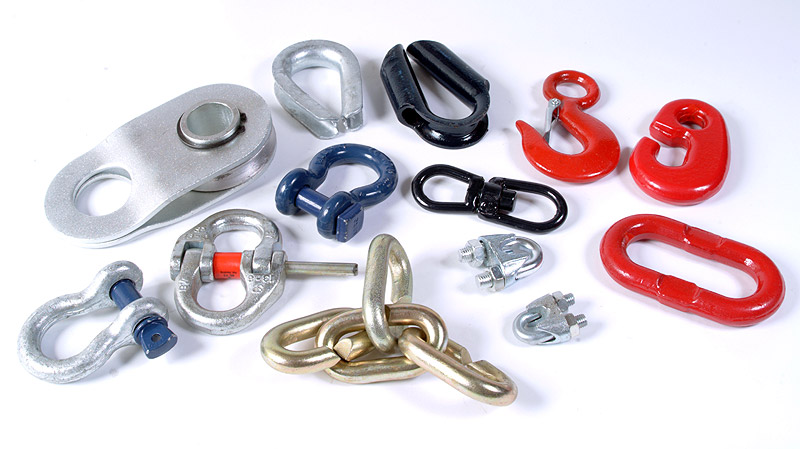 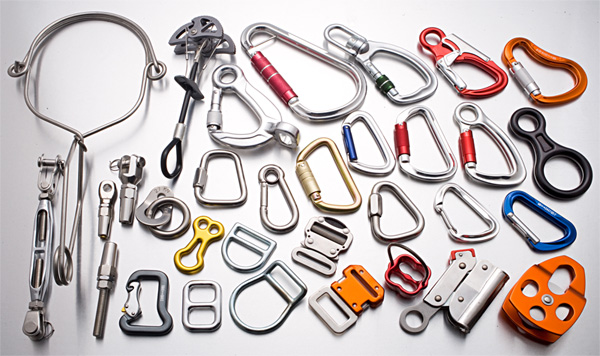 Maintenance or Preservation of fishing gears:
All fishing gears whether made of natural or synthetic materials need proper treatment, preservation and storage for longer life expectancy and better catching efficiency. There are several causes affecting the efficiency and durability of the materials. These are:
i) Rotting  ii) Weathering  iii) Abrasion  iv) Mechanical destruction by animals
v)  Fouling and  vi) Rusting
The methods of material preservation can be grouped into three based on their functions:
1. Sterilization – Putrefactive bacteria are killed either by sunlight or treatment with copper salts
2. Protection – Coating of either tannin or coal products on the twines
3. Combination of above two
Thank you all